Lección 13
DIOS NOS PROTEGE
Efesios 6.10-18
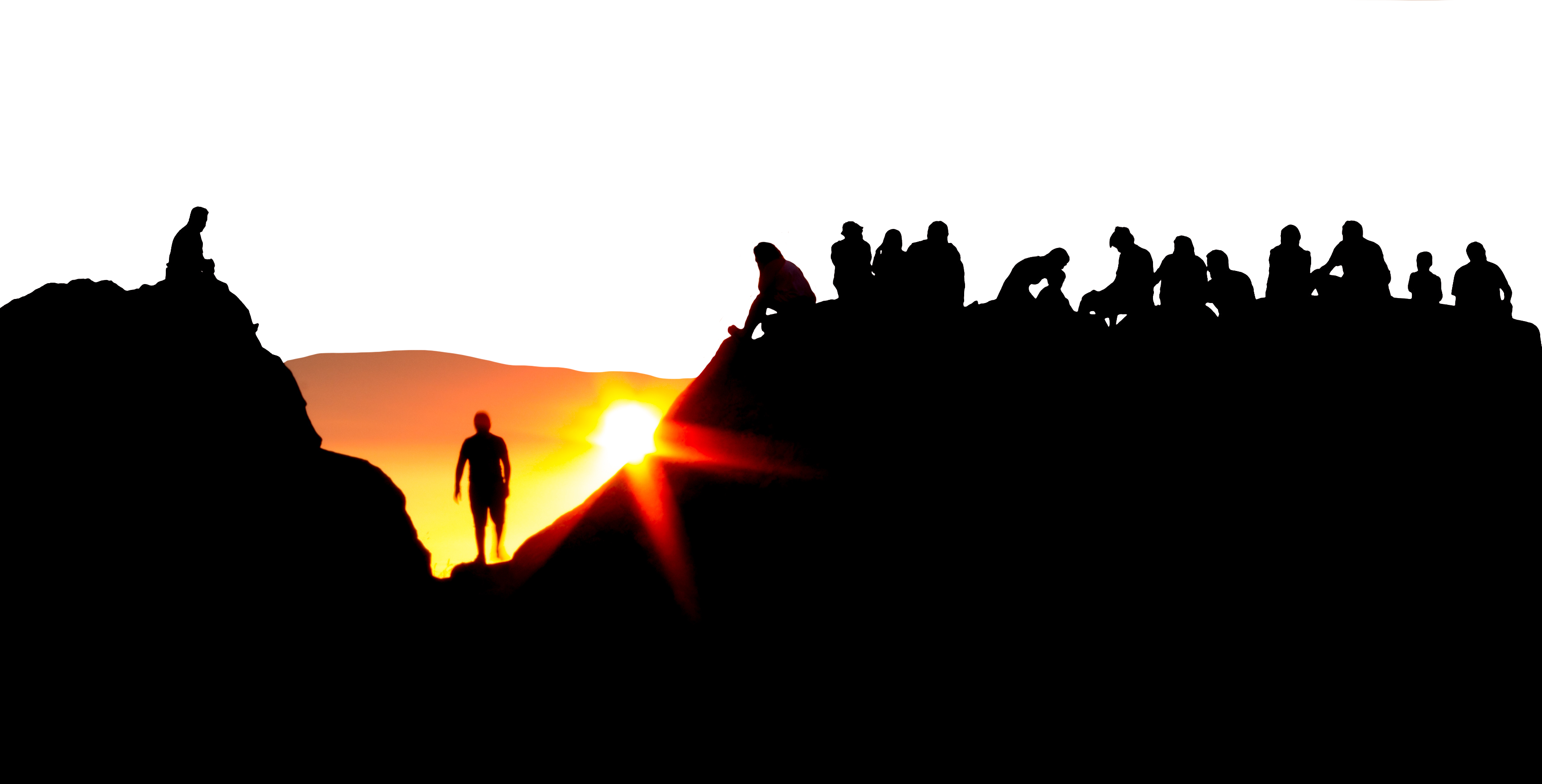 «Por tanto, tomad toda la armadura de Dios, para que podáis resistir en el día malo y, habiendo acabado todo, estar firmes».  Efesios 6.13
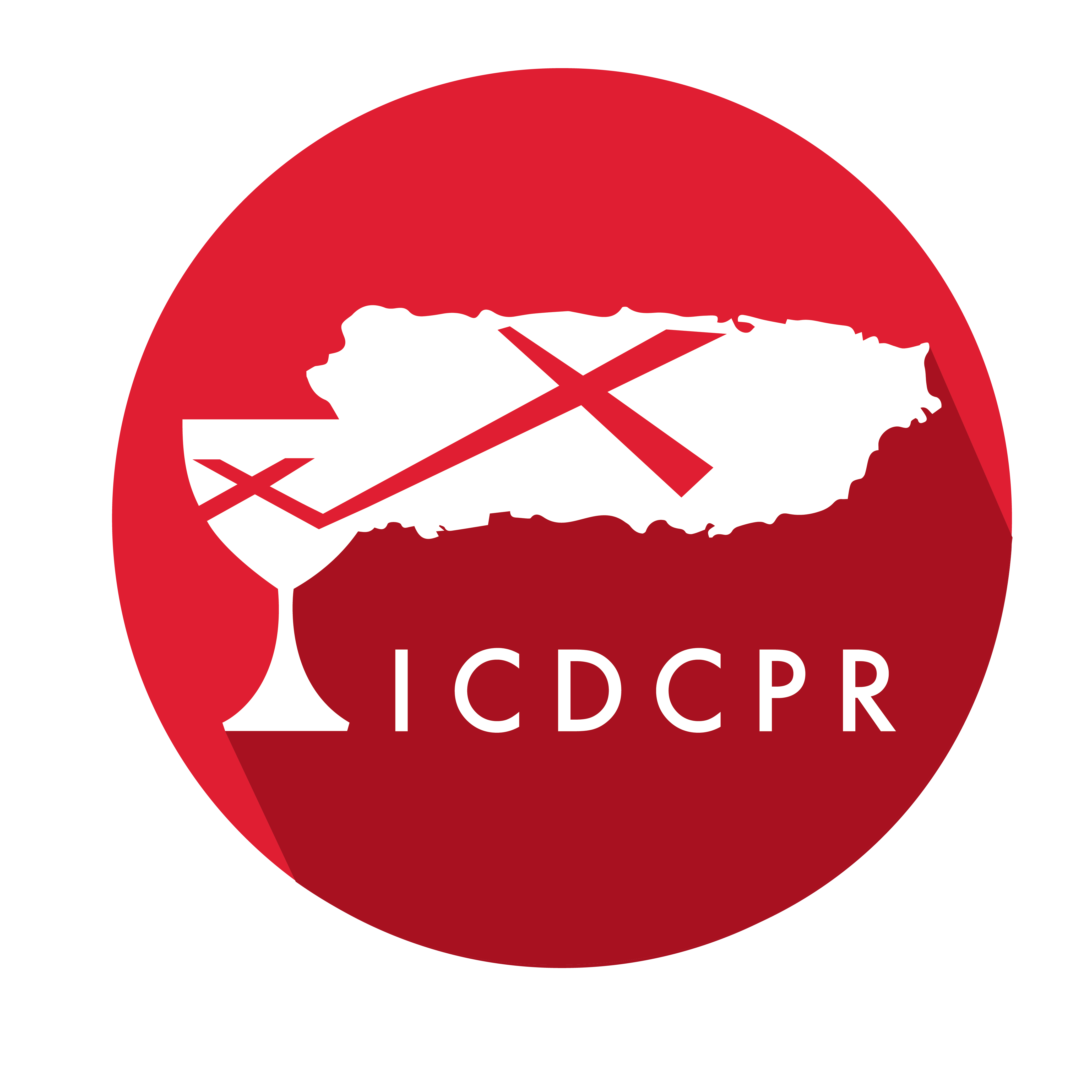 Año 31/Vol. 1
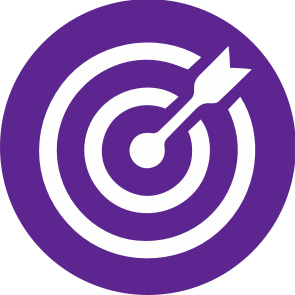 OBJETIVOS
Los asistentes a esta clase podrán entender que deben:
Practicar la verdad y la justicia que fortalecen al cristiano para vencer la maldad del mundo y continuar creciendo espiritualmente.
Tener pasión por llevar las buenas nuevas de salvación a las demás personas.
Leer la palabra de Dios y orar para poder enfrentar con éxito las asechanzas del enemigo.
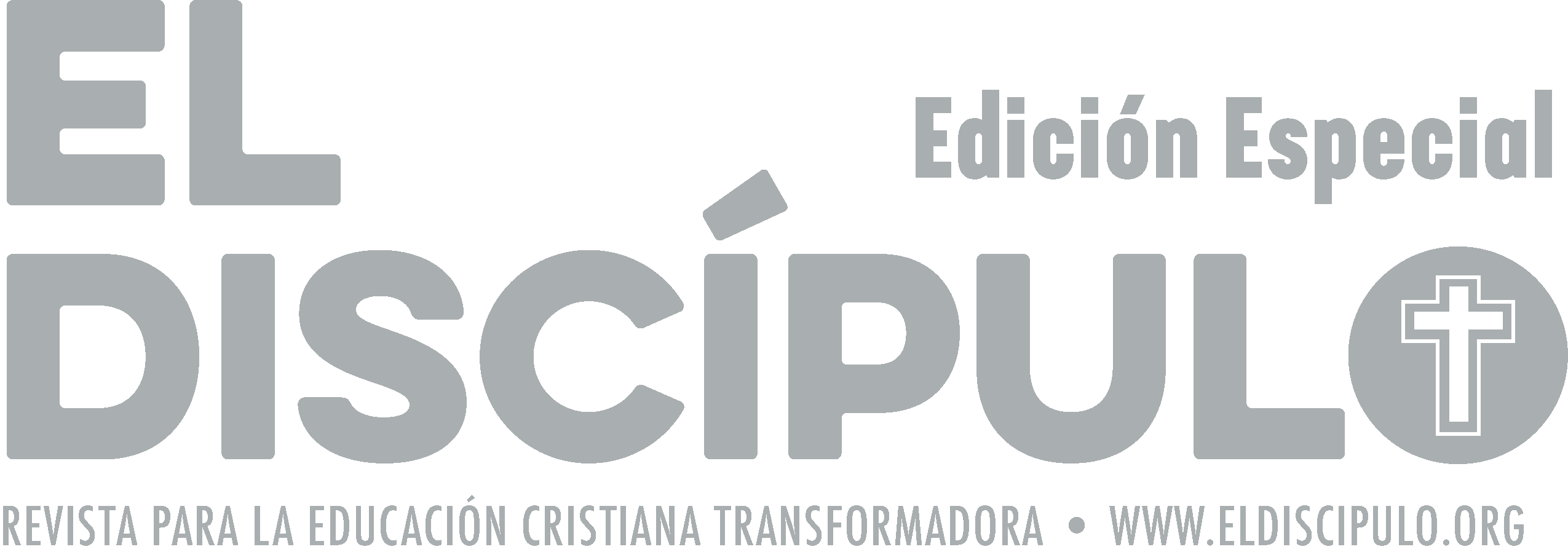 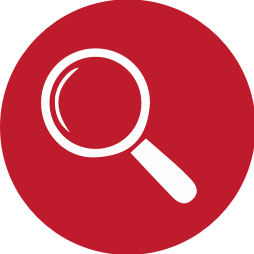 VOCABULARIO
Armadura: El equipo completo con el que cuenta un soldado para luchar y defenderse. El apóstol Pablo utiliza la armadura como metáfora en la que cada pieza del vestido del soldado romano en combate simboliza un recurso espiritual con el que el cristiano cuenta para permanecer fuerte y firme en su combate contra el enemigo y en defensa de su fe en Cristo.
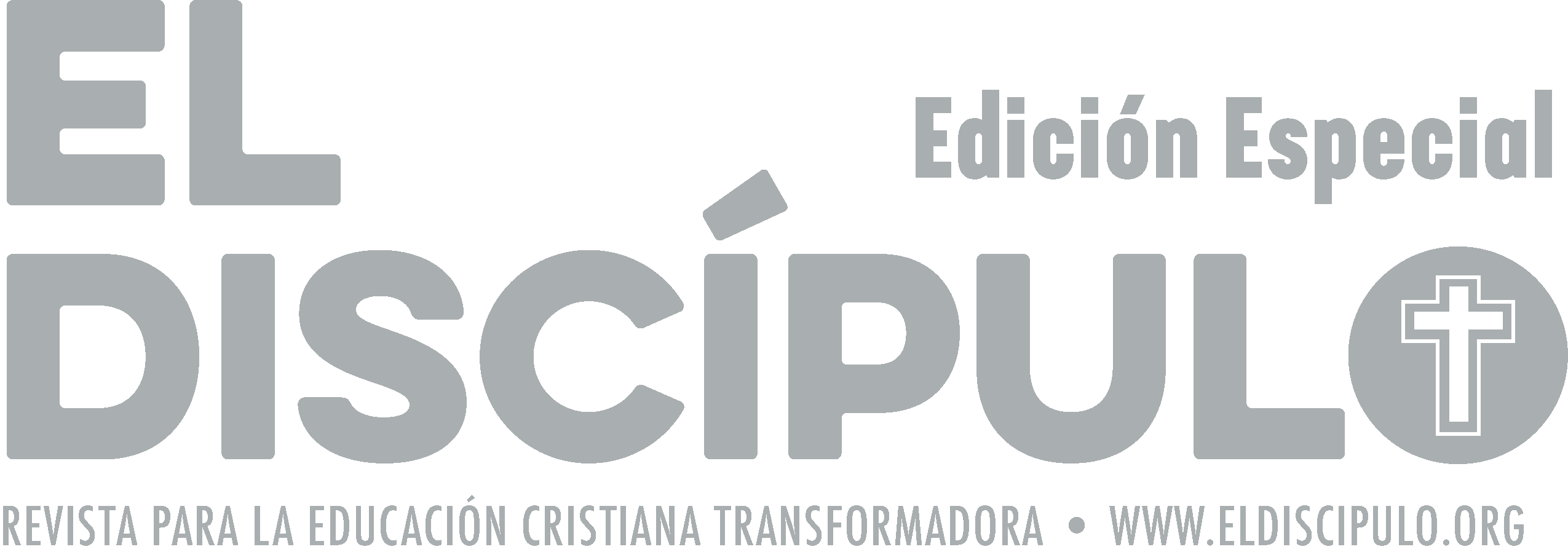 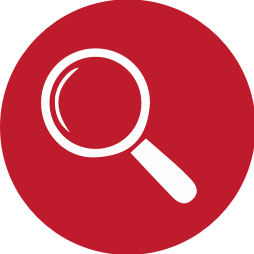 VOCABULARIO
Asechanzas:  Se puede definir como engaño, astucia o fraude. Además, se refiere a un plan organizado sistemáticamente para atacar.
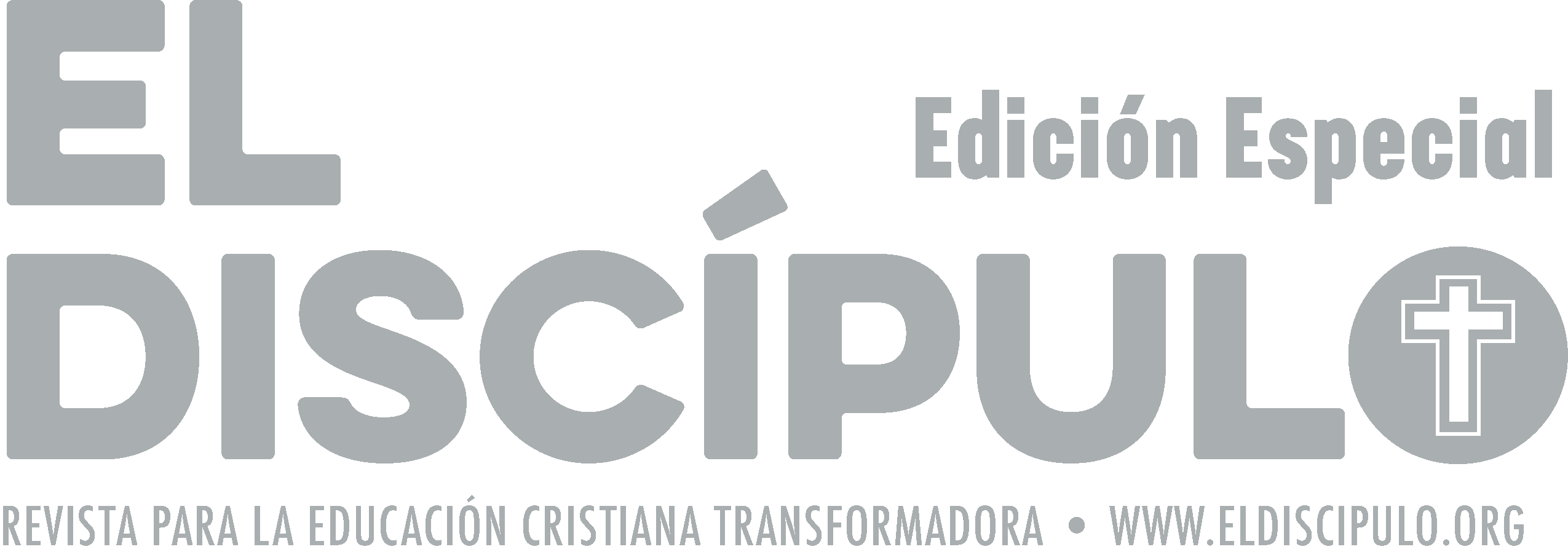 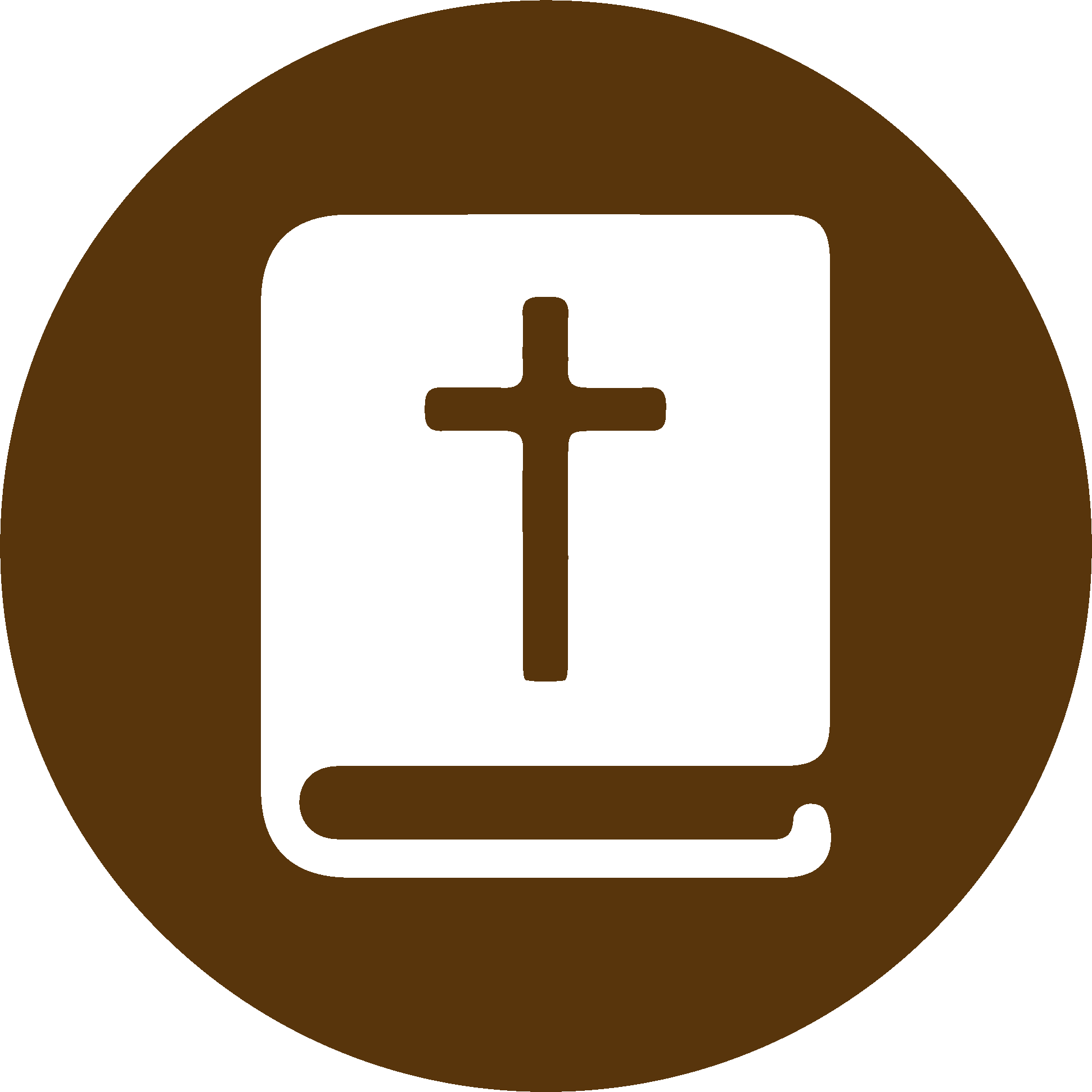 TEXTO BÍBLICO: Efesios 6.10-11
VP

10 Y ahora, hermanos, busquen su fuerza en el Señor, en su poder irresistible. 

11  Protéjanse con toda la armadura que Dios les ha dado, para que puedan estar firmes contra los engaños del diablo.
RVR

10  Por lo demás, hermanos míos, fortaleceos en el Señor y en su fuerza poderosa. 

11  Vestíos de toda la armadura de Dios, para que podáis estar firmes contra las asechanzas del diabl
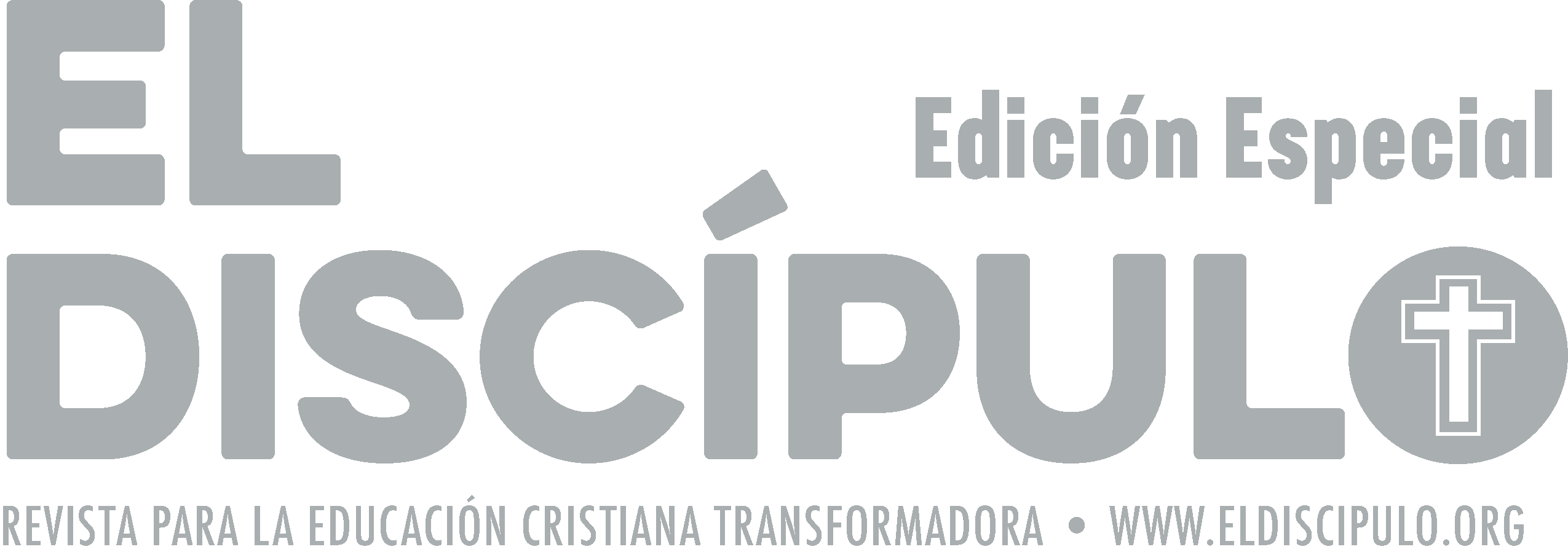 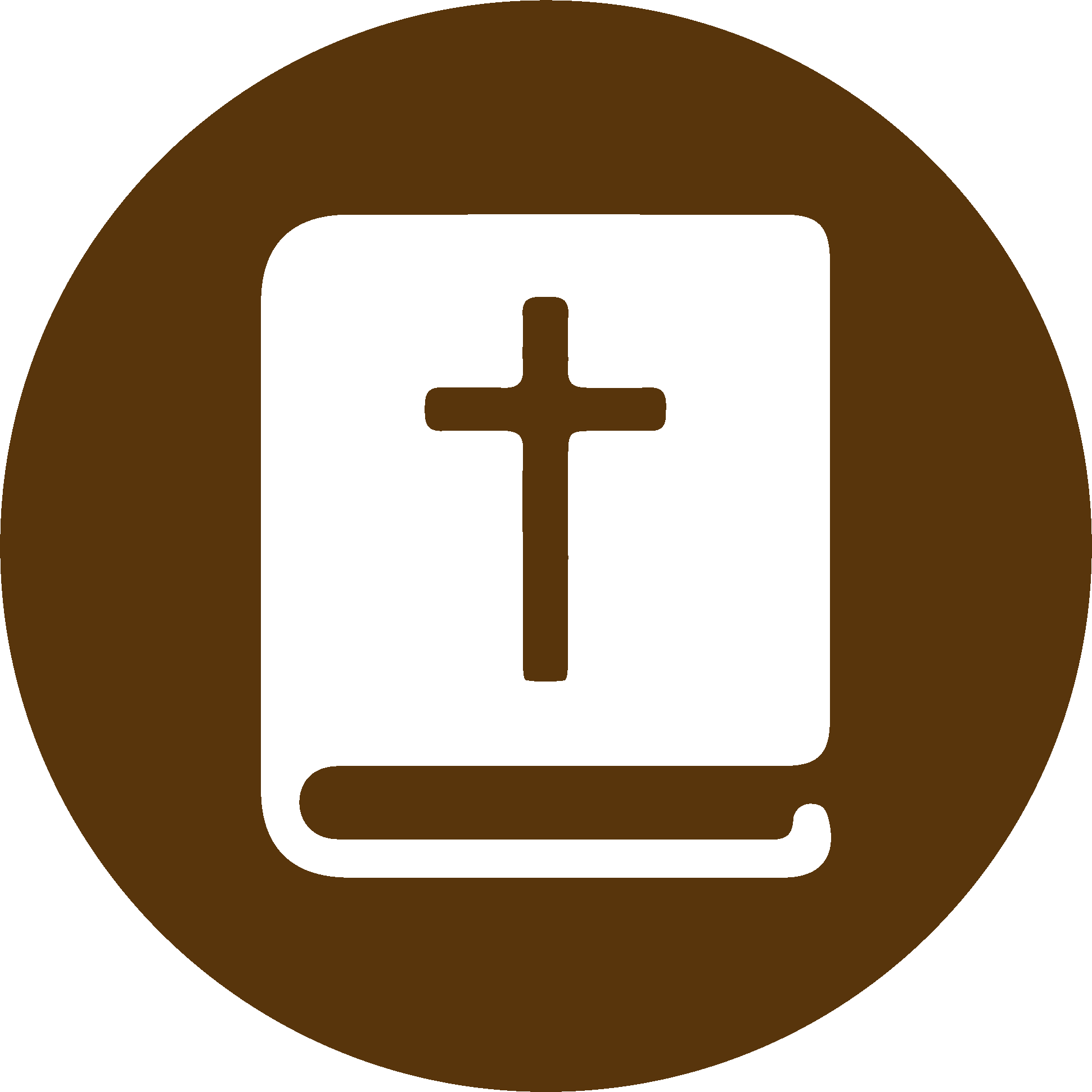 TEXTO BÍBLICO: Efesios 6.12-13
VP

12  Porque no estamos luchando contra poderes humanos, sino contra malignas fuerzas espirituales del cielo, las cuales tienen mando, autoridad y dominio sobre el mundo de tinieblas que nos rodea.

13  Por eso, tomen toda la armadura que Dios les ha dado, para que puedan resistir en el día malo y, después de haberse preparado bien, mantenerse firmes.
RVR

12  porque no tenemos lucha contra sangre y carne, sino contra principados, contra potestades, contra los gobernadores de las tinieblas de este mundo, contra huestes espirituales de maldad en las regiones celestes. 

13  Por tanto, tomad toda la armadura de Dios, para que podáis resistir en el día malo y, habiendo acabado todo, estar firmes.
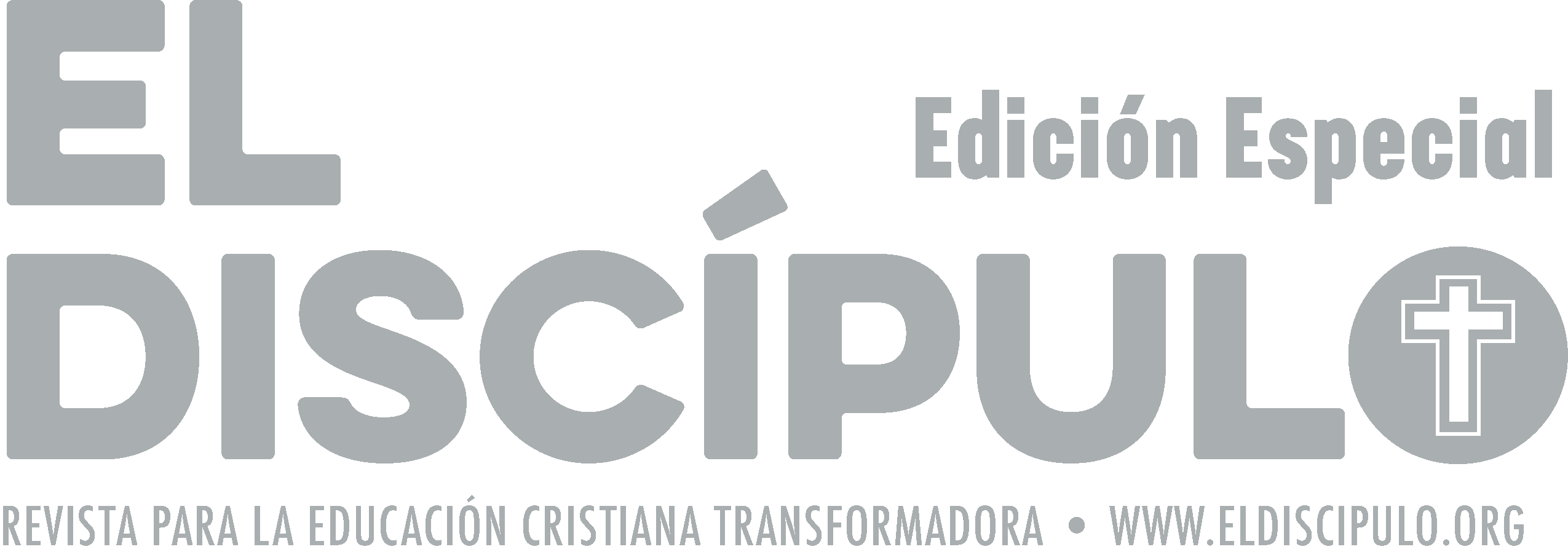 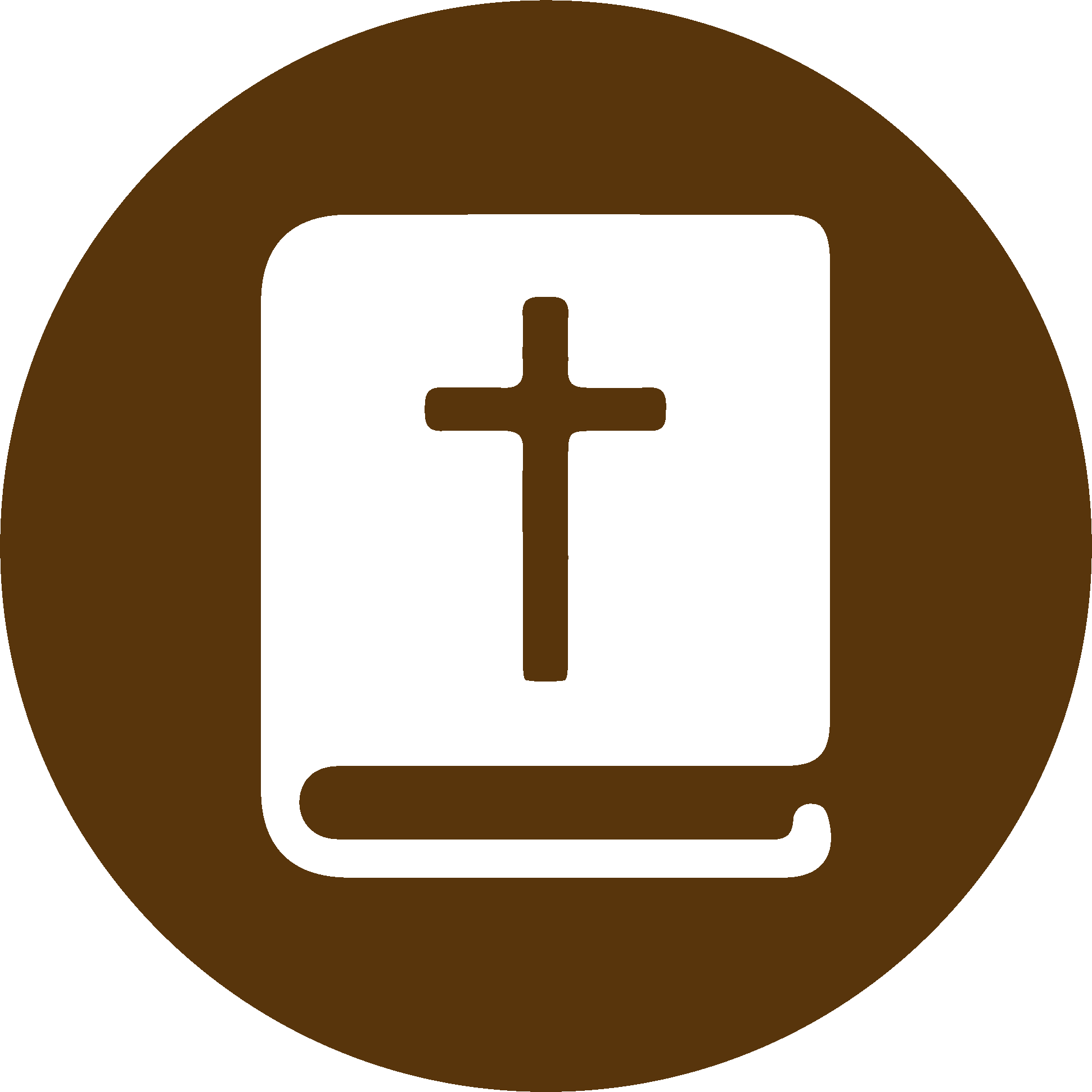 TEXTO BÍBLICO: Efesios 6.14-15
VP

14  Así que manténganse firmes, revestidos de la verdad y protegidos por la rectitud. 

15  Estén siempre listos para salir a anunciar el mensaje de la paz.
RVR

14  Estad, pues, firmes, ceñida vuestra cintura con la verdad, vestidos con la coraza de justicia 

15  y calzados los pies con el celo por anunciar el evangelio de la paz.
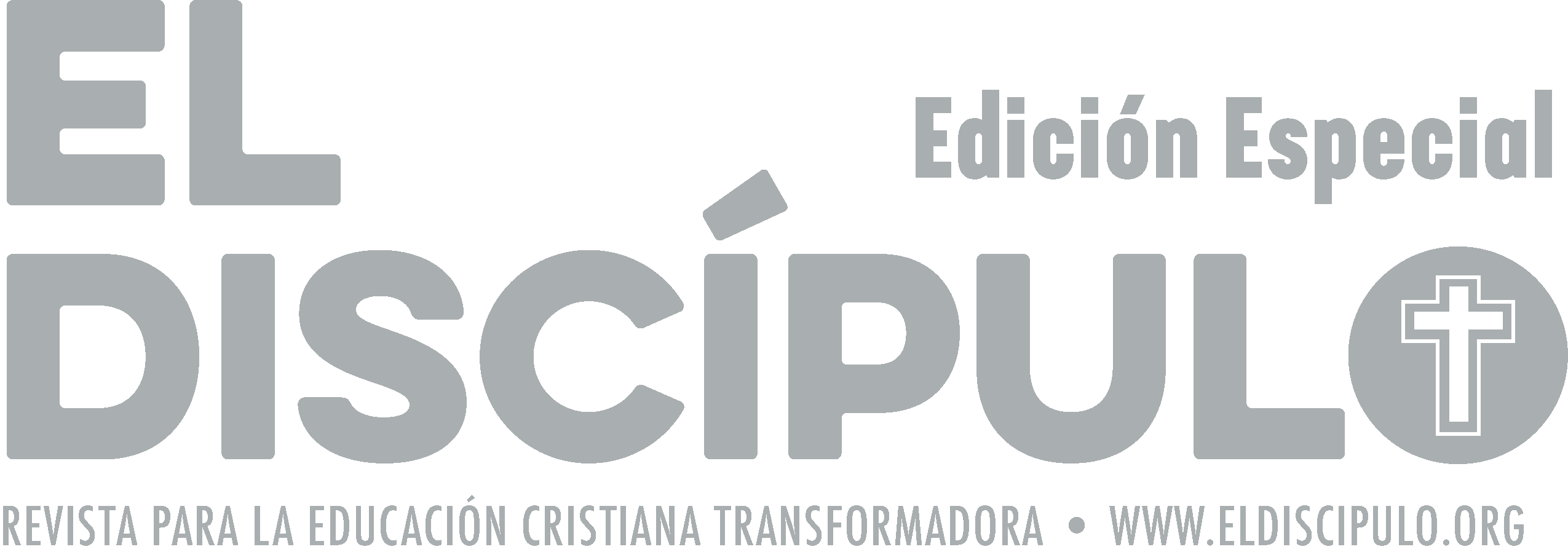 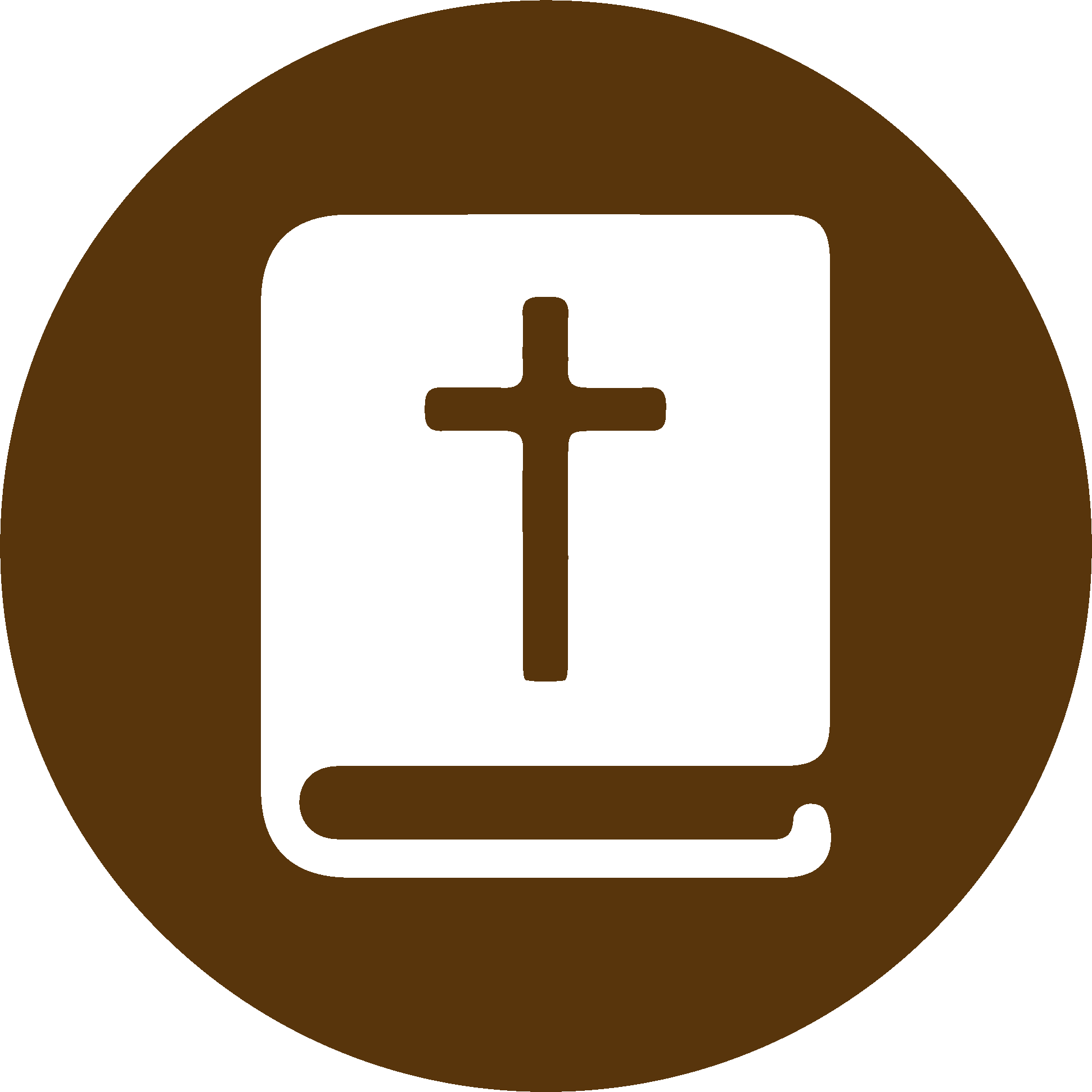 TEXTO BÍBLICO: Efesios 6.16-17
RVR

16  Sobre todo, tomad el escudo de la fe, con que podáis apagar todos los dardos de fuego del maligno. 

17  Tomad el yelmo de la salvación, y la espada del Espíritu, que es la palabra de Dios.
VP

16  Sobre todo, que su fe sea el escudo que los libre de las flechas encendidas del maligno. 

17  Que la salvación sea el casco que proteja su cabeza, y que la palabra de Dios sea la espada que les da el Espíritu Santo.
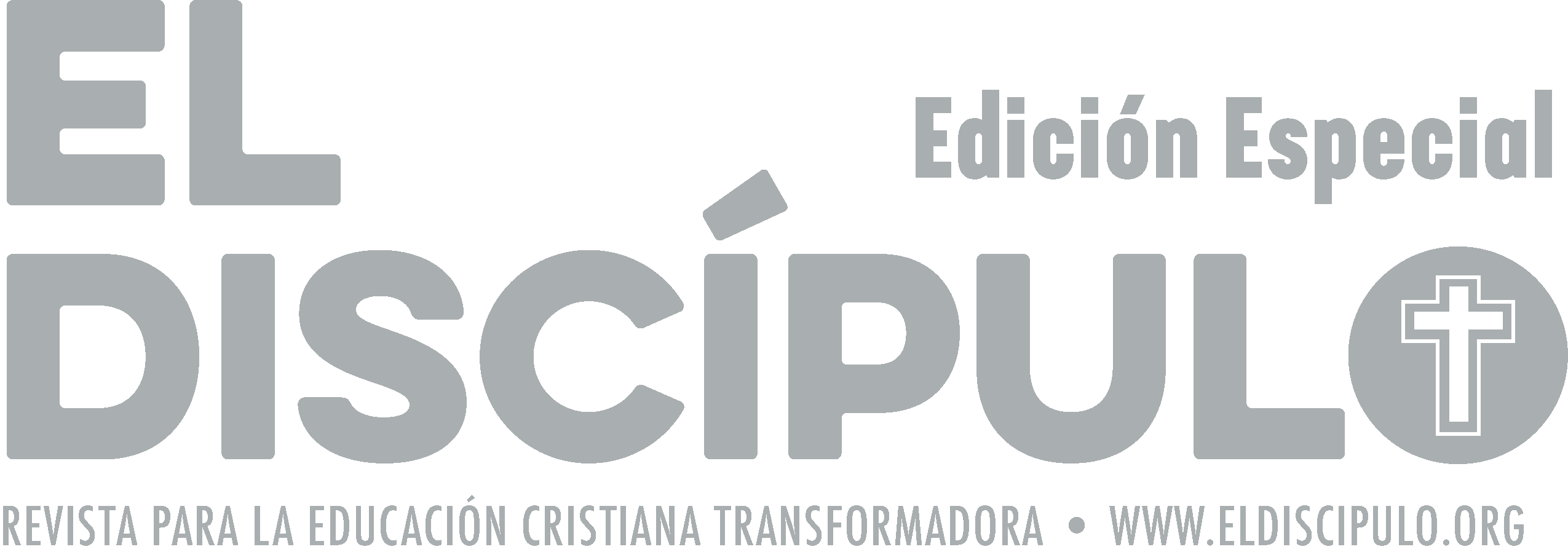 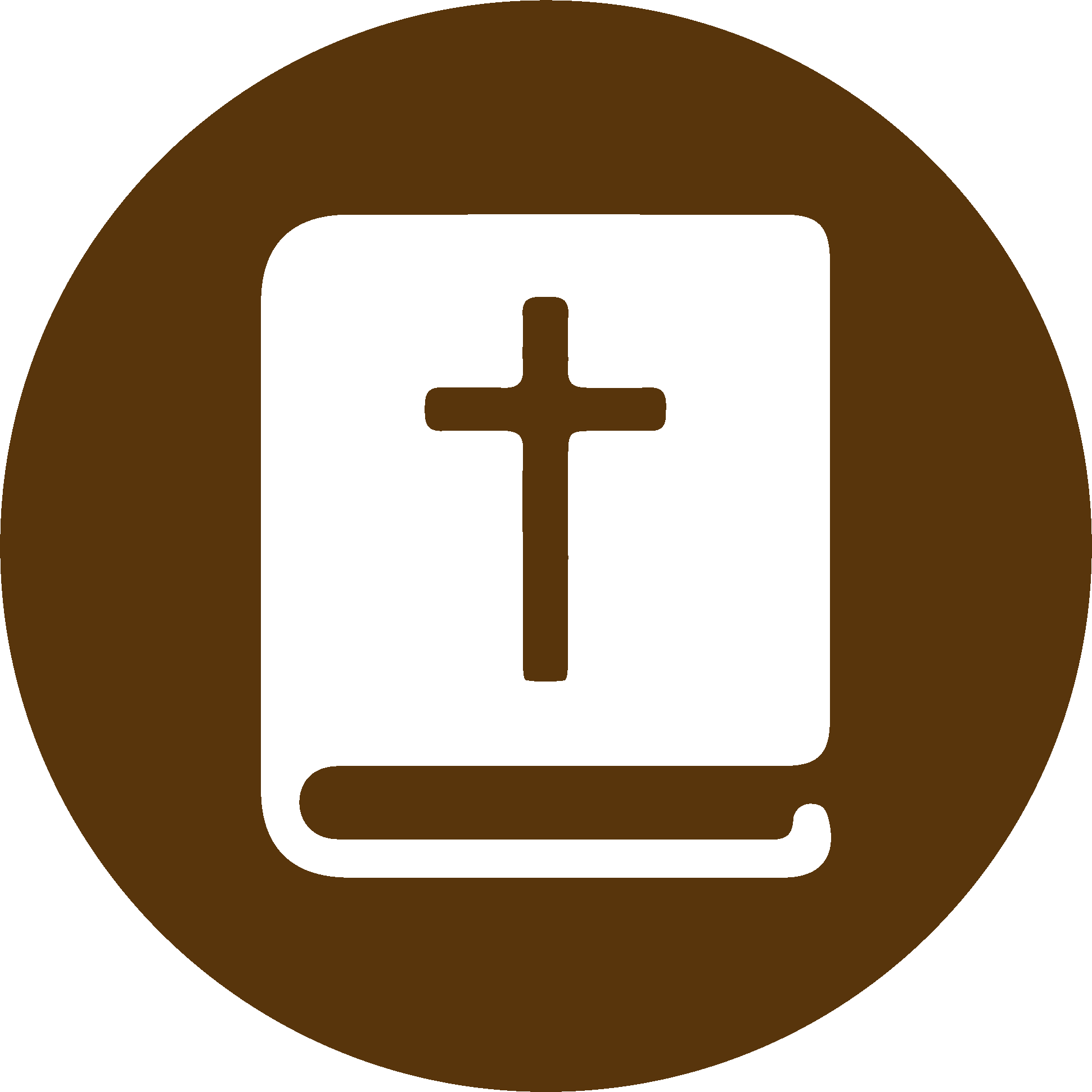 TEXTO BÍBLICO: Efesios 6.18
RVR

18  Orad en todo tiempo con toda oración y súplica en el Espíritu, y velad en ello con toda perseverancia y súplica por todos los santos.
VP

18  No dejen ustedes de orar: rueguen y pidan a Dios siempre, guiados por el Espíritu. Manténganse alerta, sin desanimarse, y oren por todo el pueblo santo.
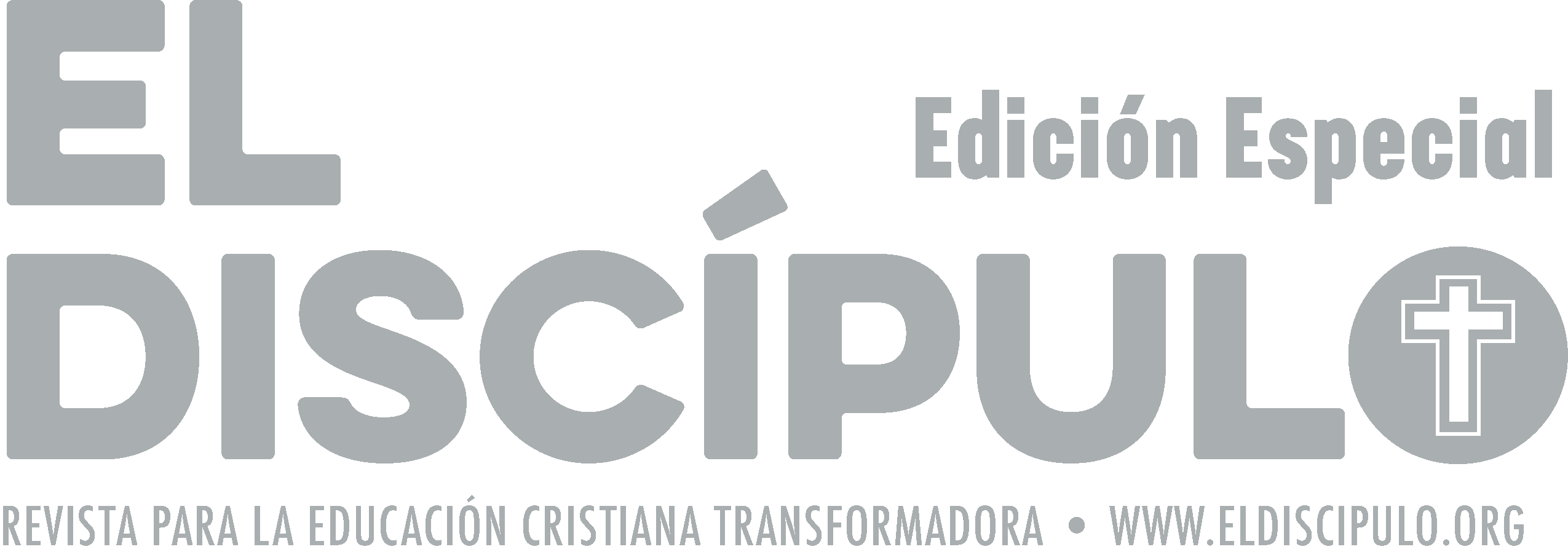 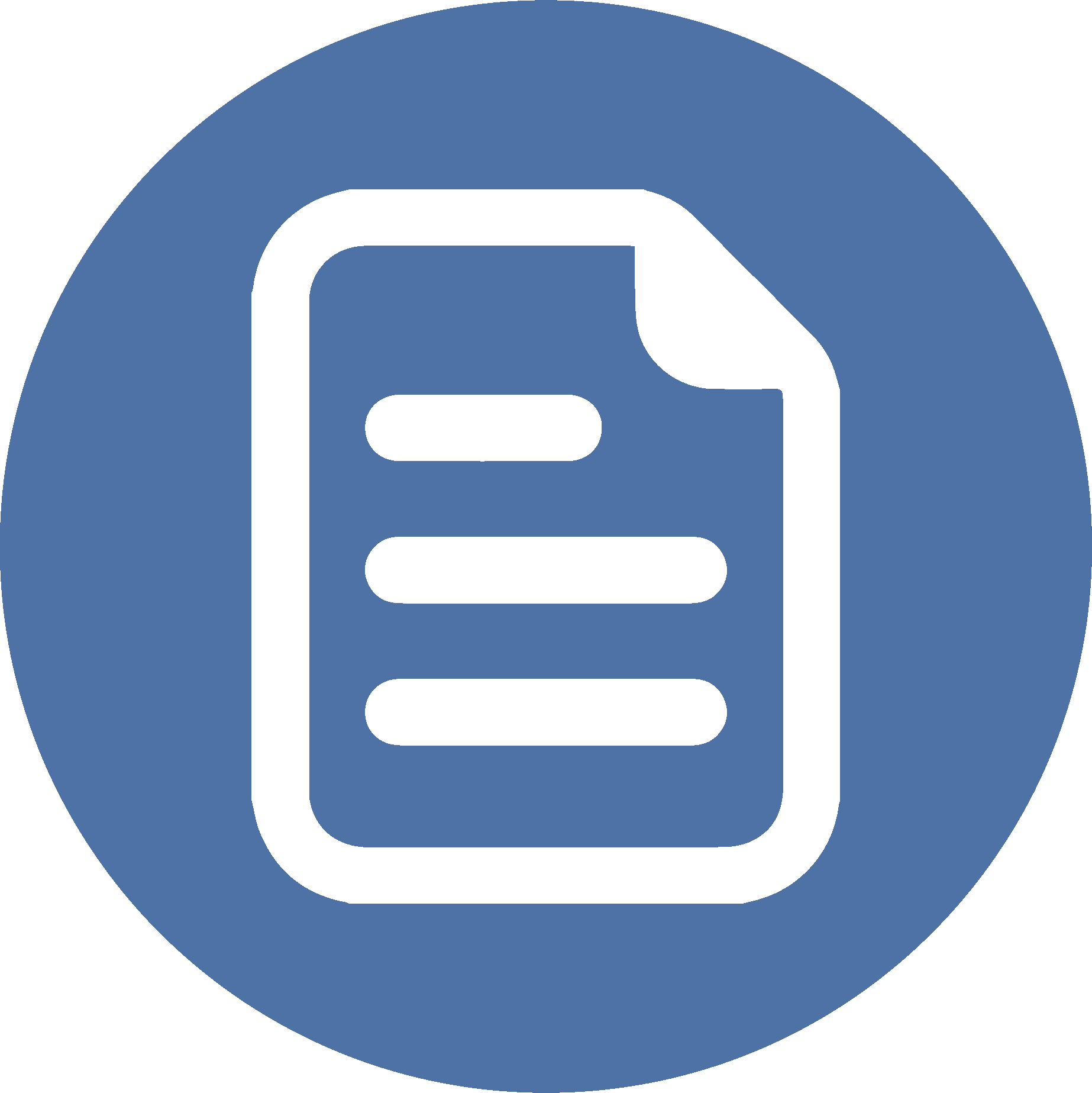 RESUMEN
En esta lección hemos hecho énfasis en que Pablo:
Creía a los gobernantes de este mundo los ayudaba el príncipe de las tinieblas que moraba en los aires. 
Exhortaba a los cristianos de Éfeso a fortalecerse en el Señor para poder vencer las asechanzas del enemigo.
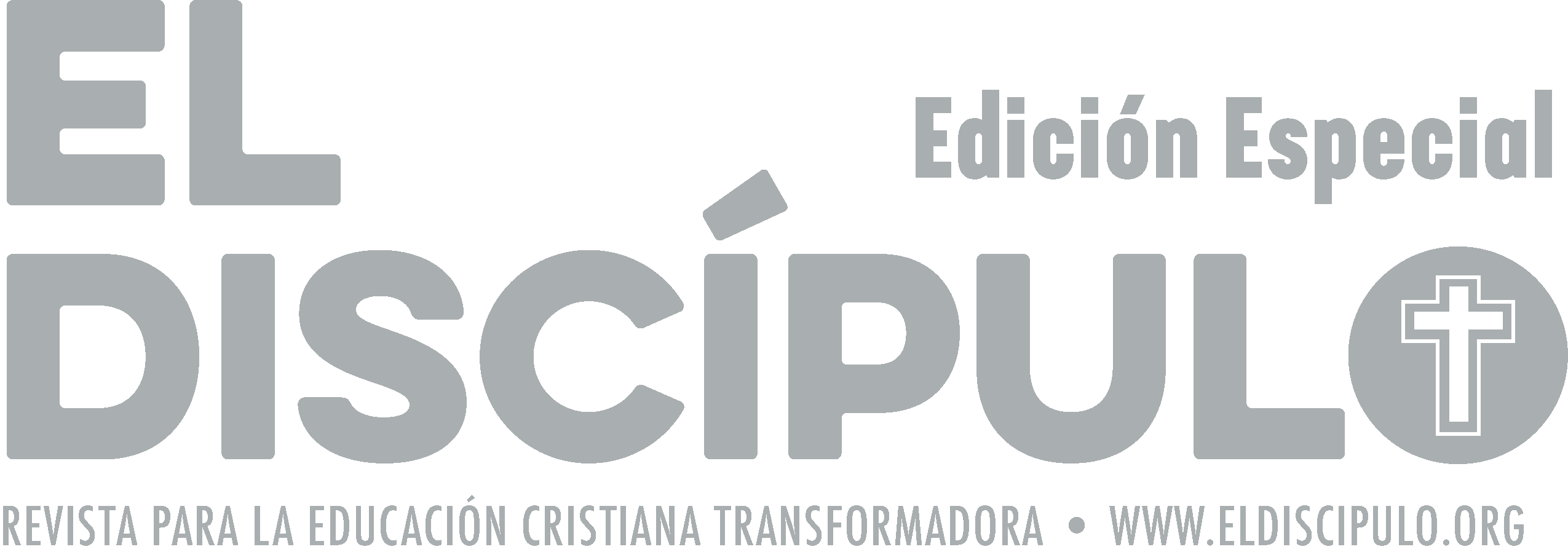 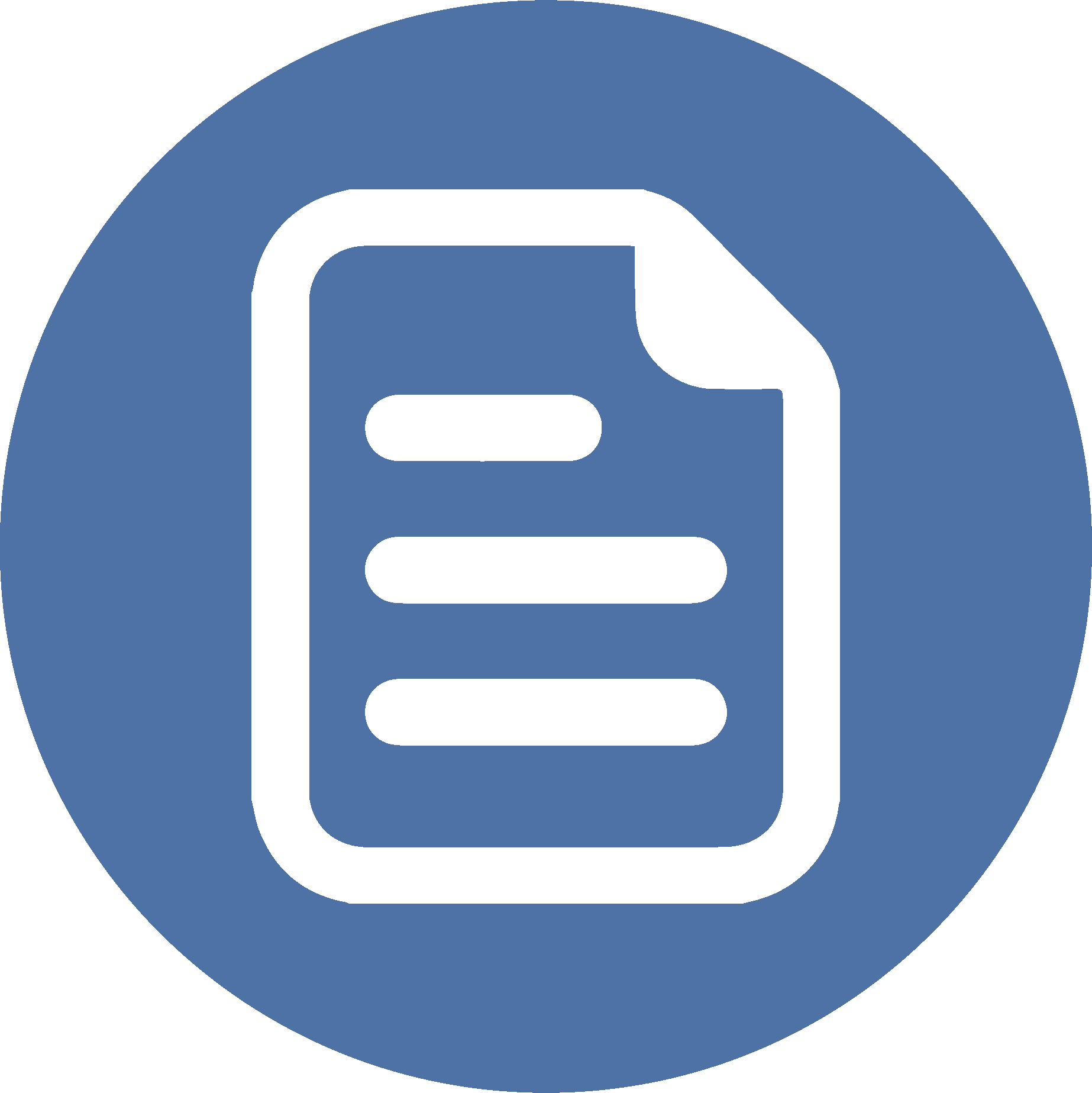 RESUMEN
En esta lección hemos hecho énfasis en que Pablo:
Asigna un valor simbólico a la armadura del soldado romano, equivalente a los poderes divinos con que el cristiano cuenta para vencer la oposición de los señores de este mundo contra Cristo.
Reconoce la oración y la palabra de Dios como las fuentes supremas que el cristiano tiene para vencer y permanecer de pie en su lucha.
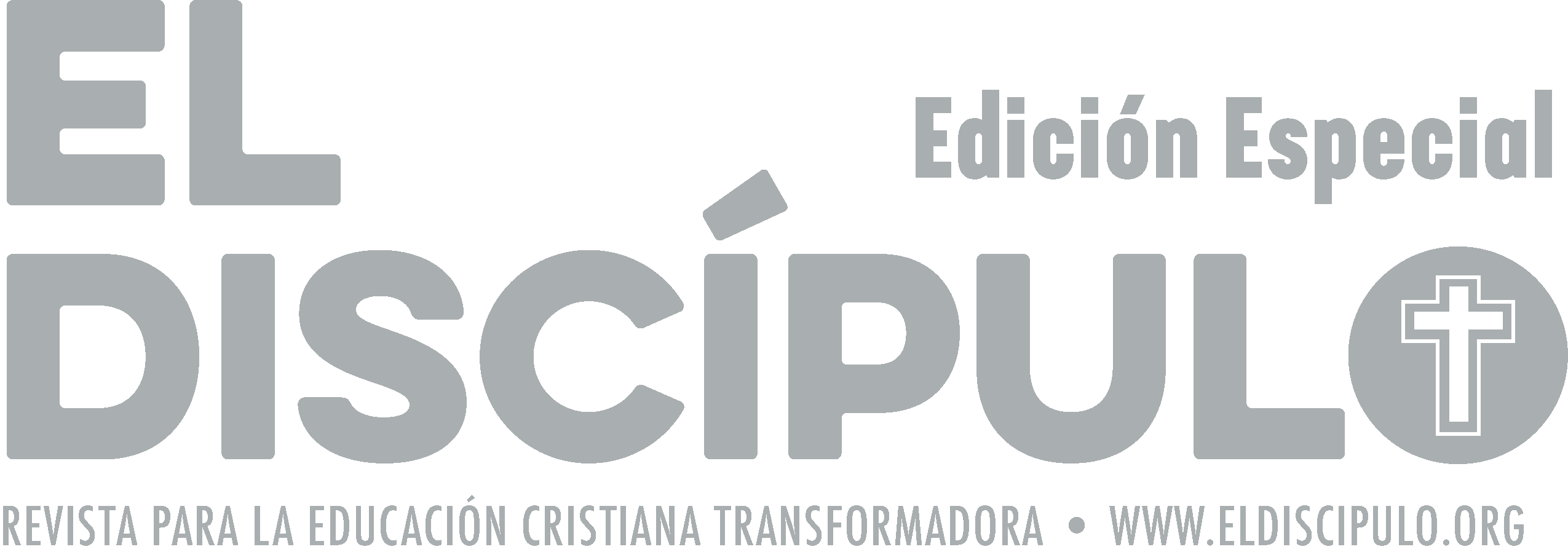 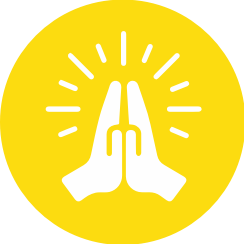 ORACIÓN
Amantísimo Padre Celestial, gracias por habernos llamado a ser parte de tu pueblo elegido para salvación. Gracias por darnos la gracia de poder servir en la edificación de tu reino. Sostennos fieles en tus caminos. Danos poder para vencer las tentaciones que nos acosan. Danos la capacidad de reflejar en nuestra vida tu gloria y tu llamado en forma tal que quienes nos rodean sientan que tú los llamas a ellos también. Amén.
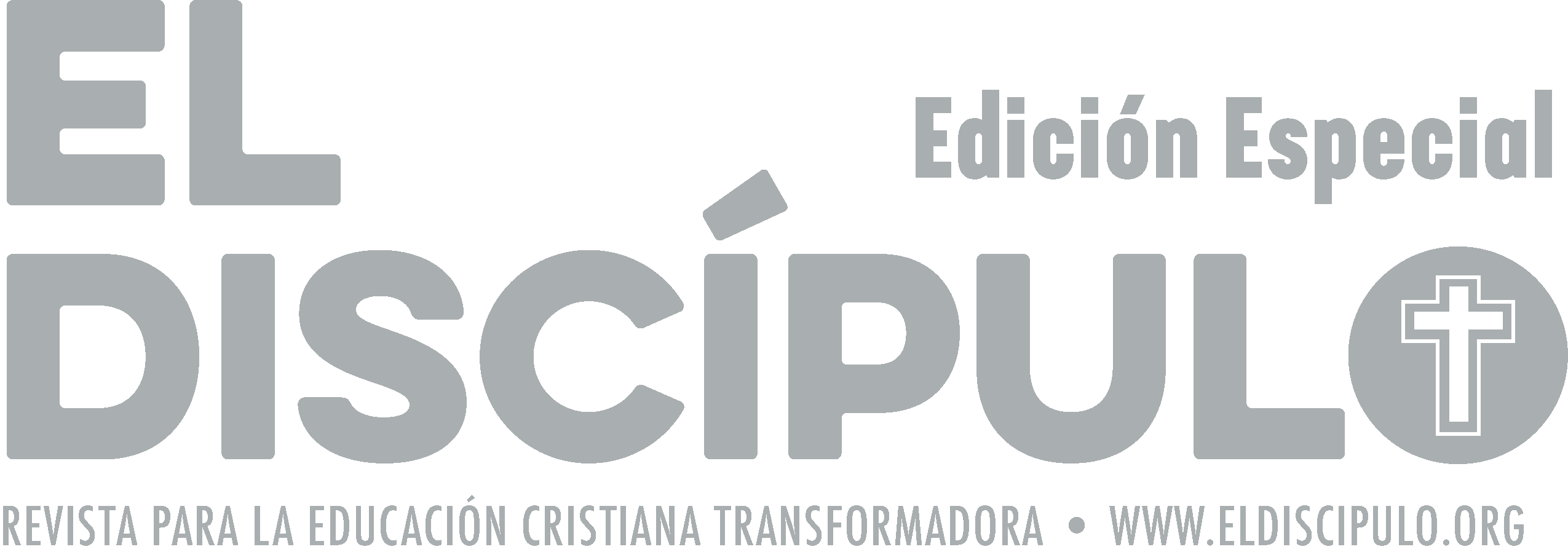